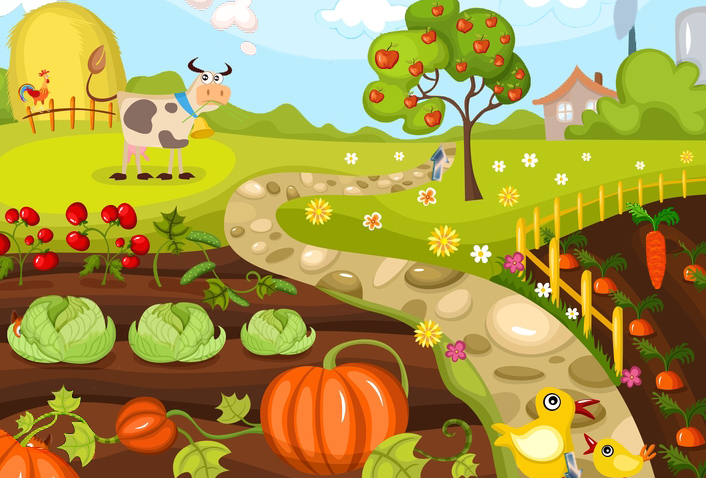 «Овощи и фрукты – дары природы»
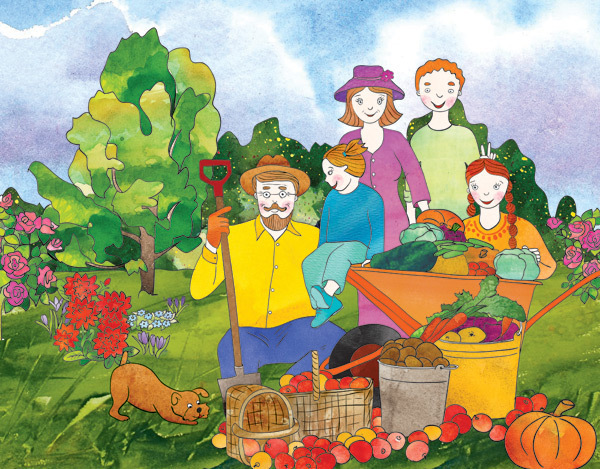 Вид проекта: семейный, групповой, познавательно – игровой.
Тип проекта: краткосрочный (2 недели)
Средняя группа, возраст 4 – 5 лет.
Участники проекта: дети, педагоги, родители.
Место проведения: МБДОУ «Детский сад» № 14 
Группа № 4 Воспитатель: Немаляева Анна Вячеславовна
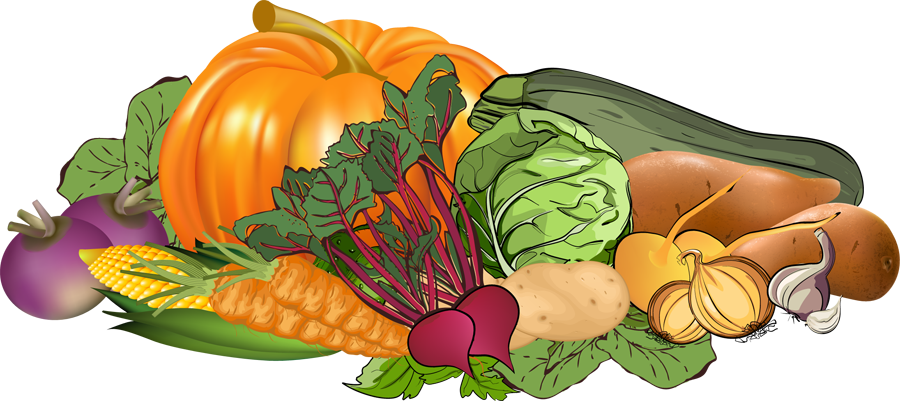 Цель:
- Продолжать знакомить и закреплять знания детей об овощах     и фруктах.
Развивать у детей познавательно – творческий интерес.
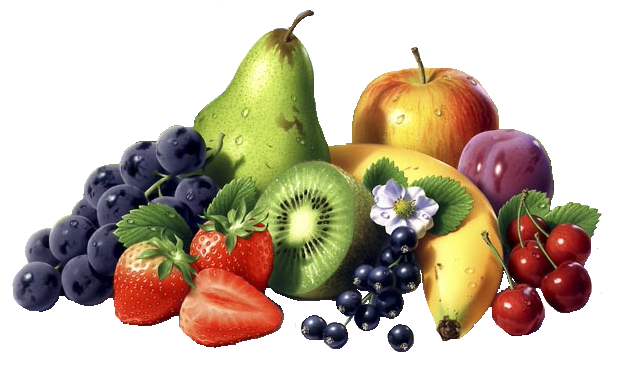 Задачи: 
Образовательные  - расширять знания детей об окружающем многообразии овощей и фруктов и о их пользе.
Развивающие – развивать у детей кругозор, наблюдательность, внимание.
Воспитательные – воспитать у детей бережное отношение к природе и уважение к труду взрослых.
Социальные – способствовать сплочению детей в работе на занятиях, в играх.
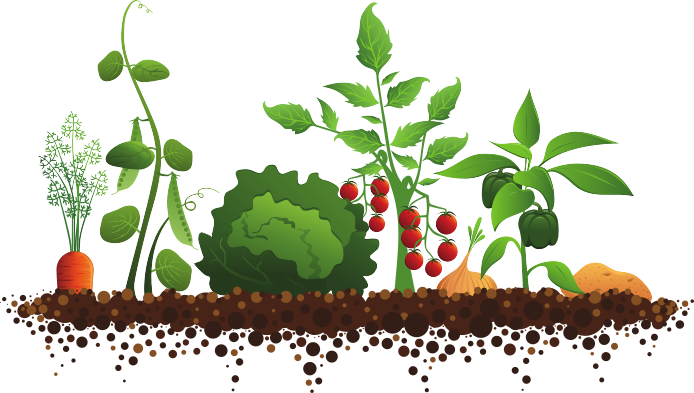 Этапы реализации проекта: 

Подготовительный этап

- формулирование целей и задач
- создание условий для реализации проекта
- подготовительная работа с 3 - мя субъектами деятельности (дети, педагоги, родители)
- подбор наглядно – иллюстративного  материала, художественной литературы по теме.
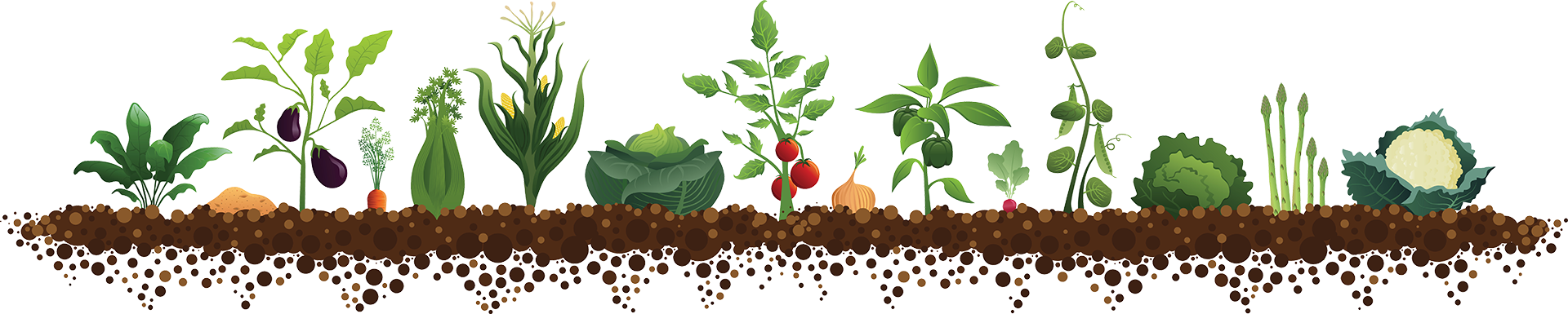 Основной этап
Работа с детьми:
- рассматривание картинок (иллюстраций)
 чтение сказок:  
 «Репка»  – Русская народная сказка
  В.Ушинский – «Вершки – корешки»
  Сказка про Морковку
  Сказка Хрустик - Путешественник 
- чтение пословиц, стихов  и поговорок
разучивание стихотворения
 разгадывание загадок
- дидактические игры: «Что лишение?»
                                        «Свари суп»
	                         «Определи на ощупь»
                                        «Определи по запаху»
- лепка (овощи ) – морковь, огурец, помидор.
- рисование (фрукты) яблоко, слива, апельсин.
- подвижная игра – «Кто быстрее соберет фрукты или овощи»
- подбор раскрасок на тему
 прогулка по территории дет.сада наблюдение за плодовыми деревьями, овощами  на огороде.
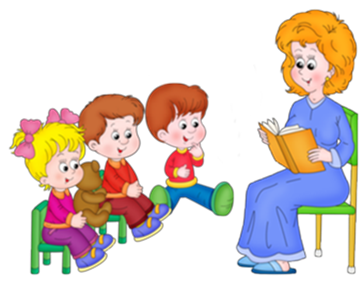 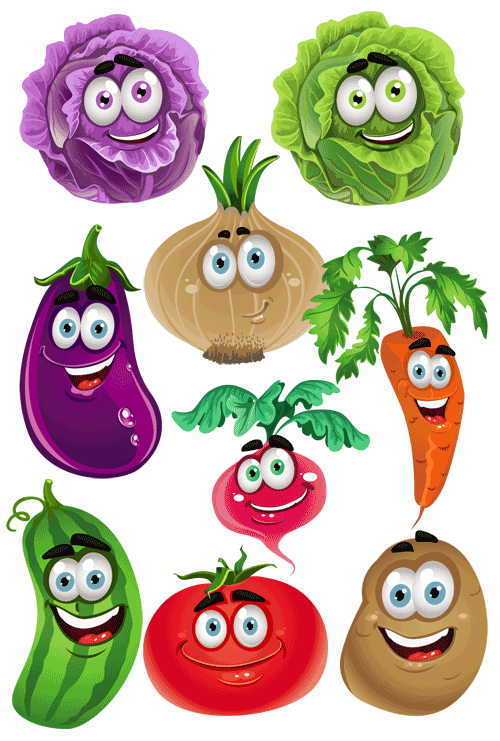 Загадки

Фиолетовый кафтан                         Носит овощ …              (Баклажан)

                                     На грядочке зелёные,                                     А в баночке солёные.                                                         (Огурцы) 
Красна девица сидит в темнице, А коса на улице.                    (Морковь)
                                      В земле сидит дед,                                      Во сто шуб одет.                                      Кто его раздевает,                                      Тот слёзы проливает.                                                             (Лук)
Сто одежек -Все без застежек.(Капуста)
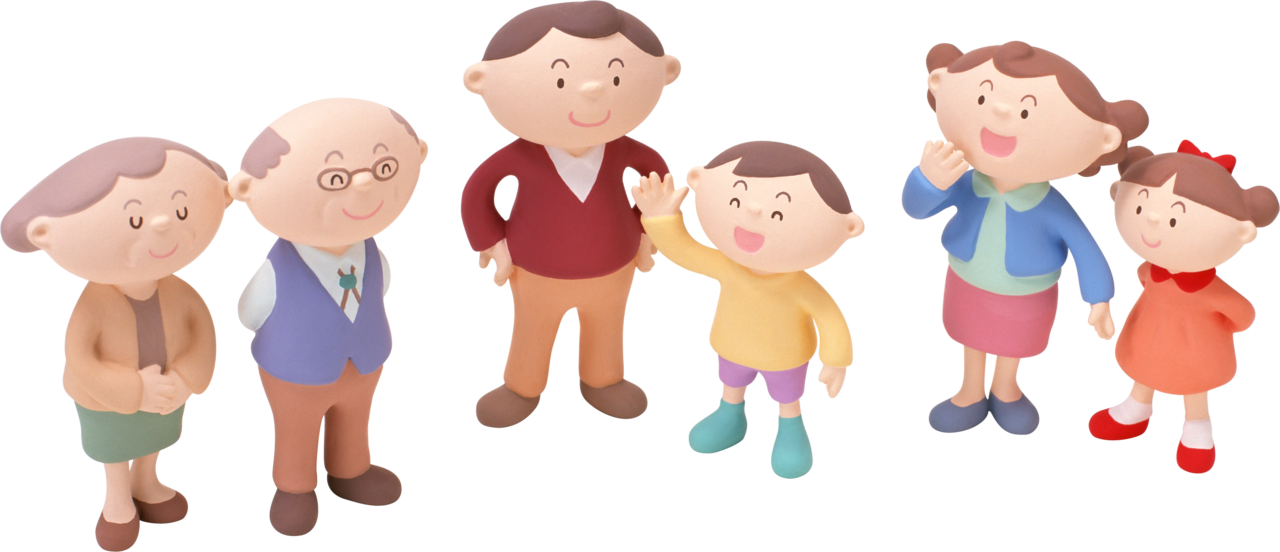 Сотрудничество с родителями

  - Изготовление масок из картона (овощи и фрукты)
  - Конкурс поделок из даров природы
(изготовление поделок родителями вместе с детьми – творческая, совместная  работа детей и взрослых)
  - Консультация для родителей на тему:
         «Овощи и фрукты – витамины»
  - Оформление папок передвижек  для родителей 
           (какие витамины важны и нужны)
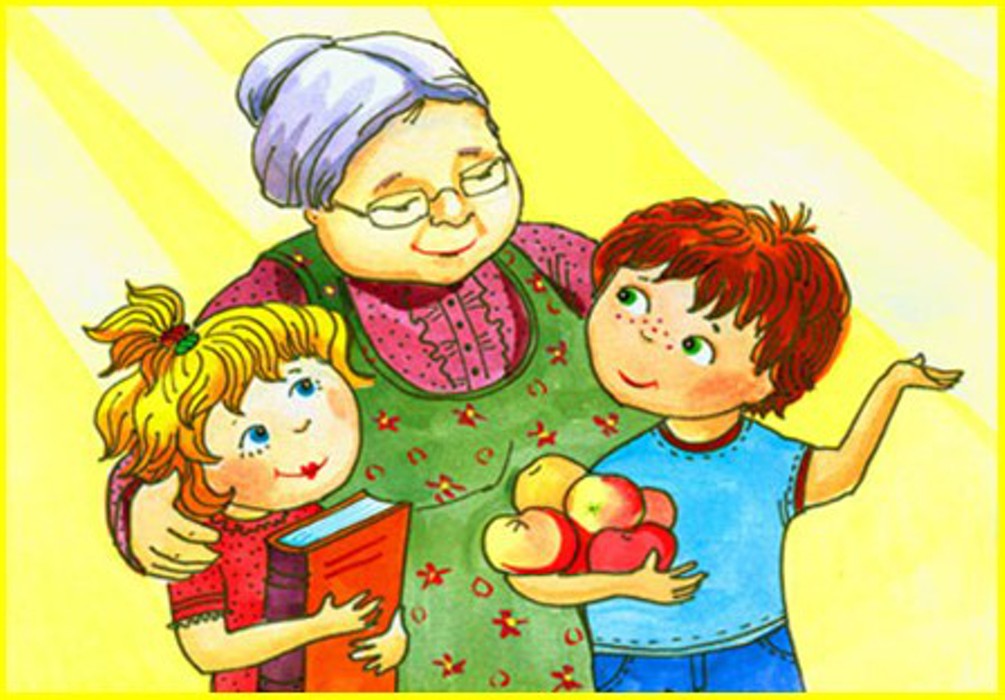 Заключительный этап:

- подведение итогов, награждение  участников конкурса
- оформление выставки поделок и рисунков
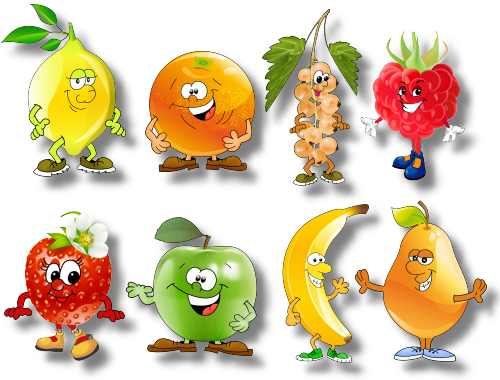 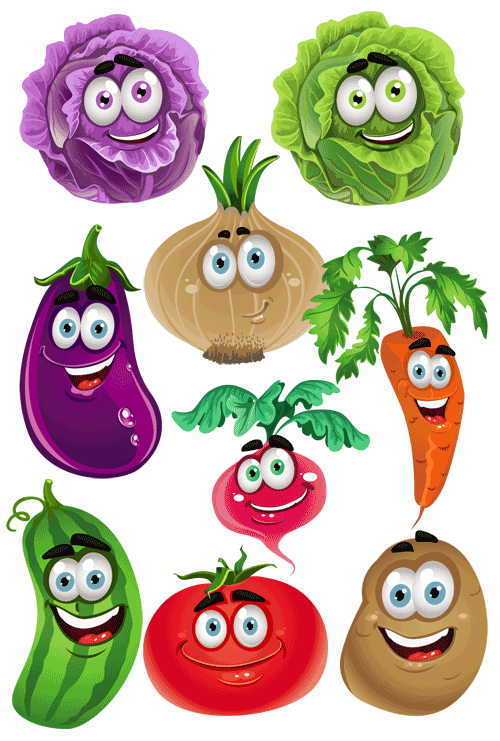 А ты ешь витамины?
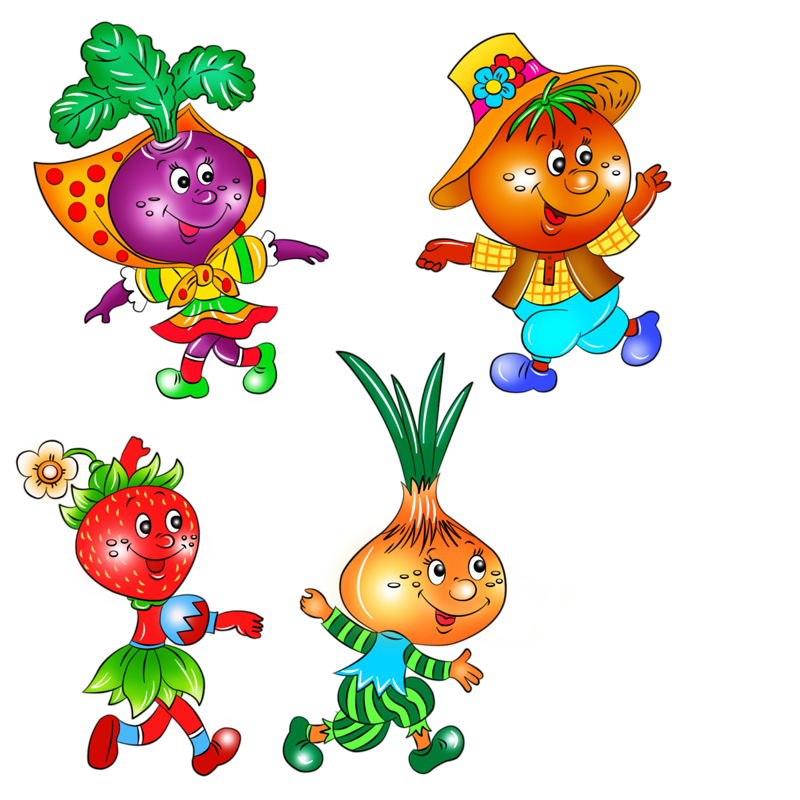 Спасибо за внимание!